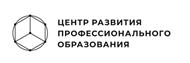 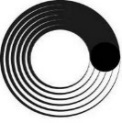 Московский Политехнический университет
Государственные аттестационные испытания:
Внедрение демонстрационного экзамена в профессиональных образовательных организациях»
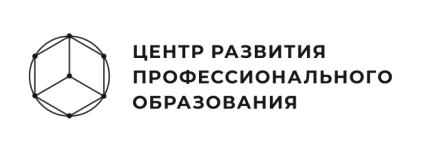 Ключевые достижения
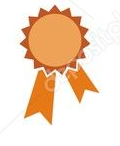 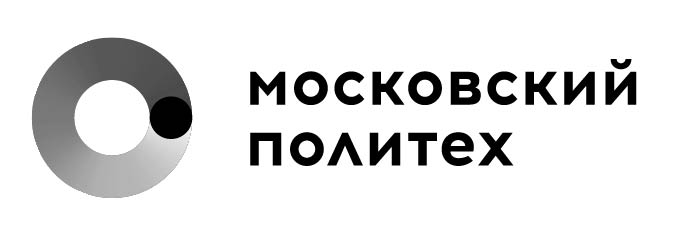 23.01.2019
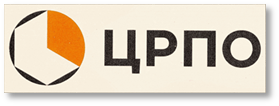 Ключевые достижения
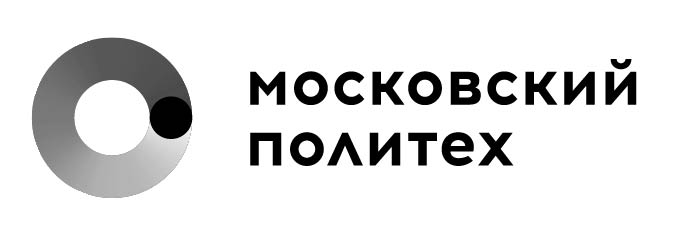 23.01.2019
ПРИКАЗ  от 17 ноября 2017 г. N 1138  О ВНЕСЕНИИ   ИЗМЕНЕНИЙ    В ПОРЯДОК ПРОВЕДЕНИЯ ГОСУДАРСТВЕННОЙ ИТОГОВОЙ АТТЕСТАЦИИ   ПО ОБРАЗОВАТЕЛЬНЫМ ПРОГРАММАМ СРЕДНЕГО ПРОФЕССИОНАЛЬНОГО   ОБРАЗОВАНИЯ, УТВЕРЖДЕННЫЙ ПРИКАЗОМ МИНИСТЕРСТВА ОБРАЗОВАНИЯ    И НАУКИ РОССИЙСКОЙ ФЕДЕРАЦИИ ОТ 16 АВГУСТА 2013 Г. N 968
!
Абзац второй пункта 6 изложить в следующей редакции:
…….В случае проведения демонстрационного экзамена в состав ГЭК входят также эксперты союза "Агентство развития профессиональных сообществ и рабочих кадров "Молодые профессионалы (Ворлдскиллс Россия)" (далее - союз).


Программа ГИА, методика оценивания результатов, требования к ВКР, задания и продолжительность государственных экзаменов определяются с учетом ПООП СПО и утверждаются образовательной организацией после их обсуждения на заседании педагогического совета образовательной организации с участием председателей ГЭК.
Задания ДЭ разрабатываются на основе профессиональных стандартов (при наличии) и с учетом оценочных материалов (при наличии), разработанных союзом.".
Пункт 15 изложить в следующей редакции:
ПРИКАЗ  от 17 ноября 2017 г. N 1138  О ВНЕСЕНИИ   ИЗМЕНЕНИЙ    В ПОРЯДОК ПРОВЕДЕНИЯ ГИА ПО ОБРАЗОВАТЕЛЬНЫМ ПРОГРАММАМ СПО , УТВЕРЖДЕННЫЙ ПРИКАЗОМ  Минобрнауки РФ от 16 АВГУСТА 2013 Г. N 968
10. Формами ГИА по образовательным программам СПО в соответствии с ФГОС СПО  являются:
- защита выпускной квалификационной работы 
и (или)
- государственный(ые) экзамен(ы), в том числе в виде демонстрационного экзамена.".
Подготовка квалифицированнных рабочих, служащих
!
"12. В зависимости от осваиваемой образовательной программы СПО и в соответствии с ФГОС СПО выпускная квалификационная работа выполняется в следующих видах:
выпускная практическая квалификационная работа и письменная экзаменационная работа либо демонстрационный экзамен - для выпускников, осваивающих программы подготовки квалифицированных рабочих, служащих;
10. Формами ГИА по образовательным программам СПО в соответствии с ФГОС СПО  являются:
- защита выпускной квалификационной работы 
и (или)
- государственный(ые) экзамен(ы), в том числе в виде демонстрационного экзамена."
Подготовка специалистов 
среднего звена
!
"12. В зависимости от осваиваемой образовательной программы СПО и в соответствии с ФГОС СПО выпускная квалификационная работа выполняется в следующих видах:

дипломная работа (дипломный проект) и (или) демонстрационный экзамен - для выпускников, осваивающих программы подготовки специалистов среднего звена."
ПРИКАЗ  от 17 ноября 2017 г. N 1138  О ВНЕСЕНИИ   ИЗМЕНЕНИЙ    В ПОРЯДОК ПРОВЕДЕНИЯ ГИА ПО ОБРАЗОВАТЕЛЬНЫМ ПРОГРАММАМ СПО , УТВЕРЖДЕННЫЙ ПРИКАЗОМ  Минобрнауки РФ от 16 АВГУСТА 2013 Г. N 968
Председателем государственной экзаменационной комиссии образовательной организации утверждается лицо, не работающее в образовательной организации, из числа:
- руководителей или заместителей руководителей организаций, осуществляющих образовательную деятельность, соответствующую области профессиональной деятельности, к которой готовятся выпускники.
!
- представителей работодателей или их объединений, направление деятельности которых соответствует области профессиональной деятельности, к которой готовятся выпускники
Регулирует 
система образования
Регулируют регламенты
Союза WS
ГЭК
Экспертная группа WS
Члены ГЭК, не являющиеся экспертами WS
Эксперты  ДЭ
Эксперты с опытом регион. чемпионатов
Сертифици-рованные эксперты
Эксперты WS
Эксперты  ДЭ
Эксперты с опытом регион. чемпионатов
Сертифицированные эксперты
Председатель ГЭК – назначается органом исполнительной власти 

организует и контролирует деятельность государственной экзаменационной комиссии, обеспечивает единство требований, предъявляемых к выпускникам;

руководитель или зам. руководителя другой ОО
представитель работодателя
Главный эксперт
Эксперты с опытом регион. чемпионатов
Сертифицированные эксперты

Может быть представителем ОО
Данные по экспертам демонстрационного экзамена в составе экспертных групп
Количество представителей работодателей, выступающих в роли экспертов по оценке результатов демонстрационного экзамена по регионам
НОВЫЕ ВЫЗОВЫ ДЛЯ ОБРАЗОВАТЕЛЬНЫХ ОРГАНИЗАЦИЙ
Определение времени на сдачу по выбранному УРОВНЮ И виду контрольных процедур
Составление графика сдачи ДЭ
формирование состава ГЭК с участием экспертов Союза Ворлдскиллс
Оценка инфраструктурного обеспечения сдачи ДЭ
ТИПОВАЯ СТРУКТУРА ПРОГРАММЫ ГИА
РАЗДЕЛЫ СТРУКТУРЫ ПРОГРАММЫ ГИА-2018, ДОПОЛНИТЕЛЬНО ВВОДИМЫЕ ОБРАЗОВАТЕЛЬНЫМИ ОРГАНИЗАЦИЯМИ
Инструмент проектного управления:
«Дорожная карта проведения демонстрационного экзамена»
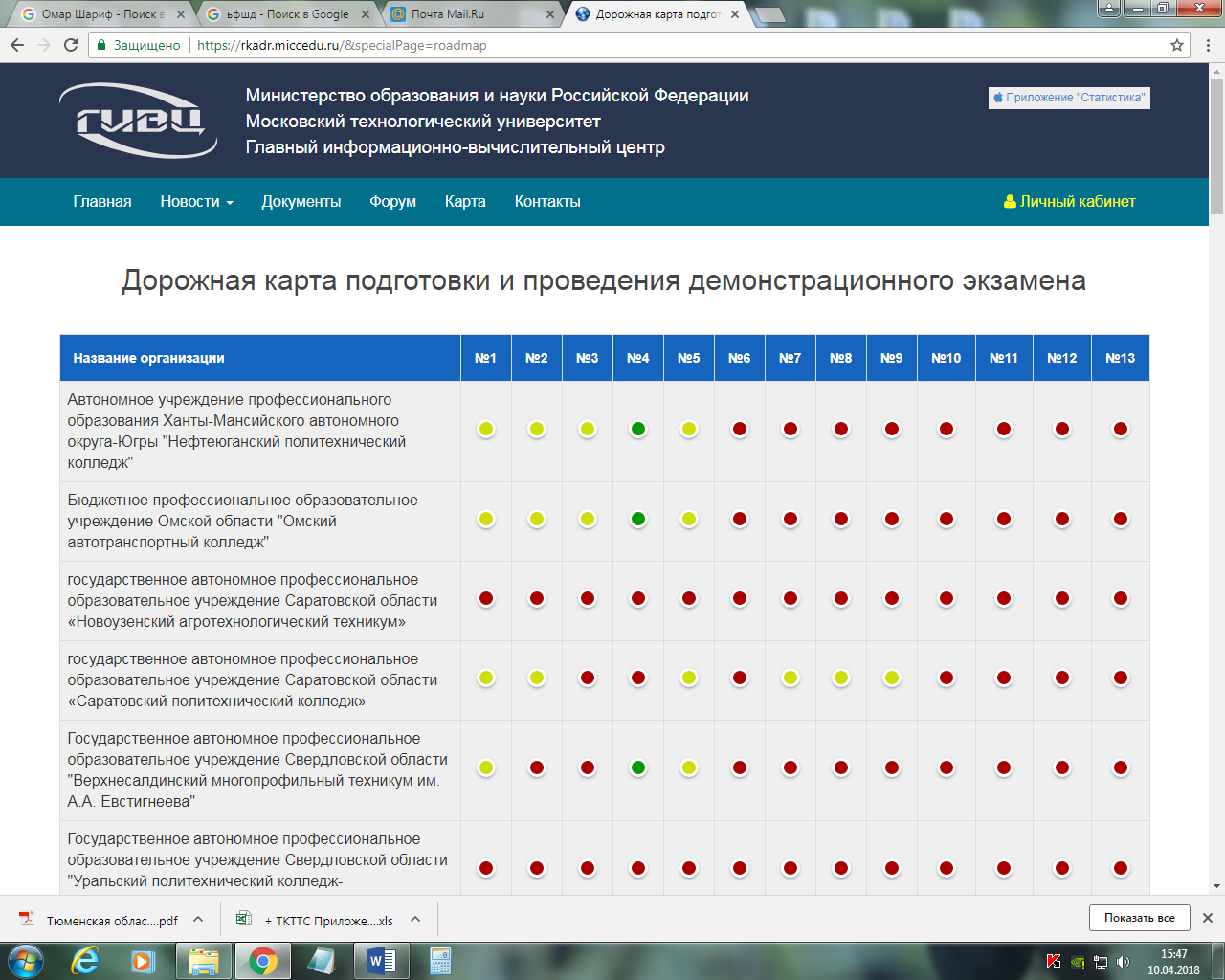 Шаги в дорожной карте проведения ГИА в ДЭ
Присвоение образовательной организации статуса центра проведения демонстрационного экзамена
ЦПДЭ - центр проведения демонстрационного экзамена
Положение об аккредитации центров проведения демонстрационного экзамена (Союз WS)
Передает документы, указанные «Положении об аккредитации…» в бумажном виде в РКЦ.
 РКЦ передает документы в Союз не раньше, чем за 90 дней до демонстрационного экзамена и не позже, чем за 45 дней до демонстрационного экзамена
Для принятия решения о наделении образовательной организации статусом Центра проведения демонстрационного экзамена (ЦПДЭ) Союз проводит двухэтапную документационную проверку
Рассмотрение заявки длится не более 45 дней
Статус ЦПДЭ подтверждается электронным аттестатом аккредитации, действующим 1 год с момента принятия  решения  
Образовательная организация, имеющая статус СЦК – сертифицированного центра компетенций, на общих основаниях подает заявку для присвоения статуса ЦПДЭ
Обоснование выбора комплекта оценочной документации
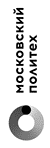 - Планирование количества рабочих мест
- Учёт количества выпускников, в том числе при рассмотрении возможности принять выпускников образовательной организации партнера
- Разработка графика демонстрационного экзамена
- Структура расходов на проведение демонстрационного экзамена (примерный расчет)
[Speaker Notes: На слайде представлена структура задания для демонстрационного экзамена.
Данная форма предложена Центром развития профессионального образования ФГБОУ ВО Московский Политехнический университет по итогам совещаний у  директора Департамента государственной политики в сфере подготовки рабочих кадров и ДПО по вопросам внедрения демонстрационного экзамена в рамках ГИА (п. 2б Поручений Президента Российской Федерации) (Протокол совещания  от 03.08.2017г., Протокол совещания от 26.09.2017г). Проект шаблона задания для демонстрационного экзамена был обсужден в рамках проектно-аналитической сессии 11-12 сентября 2017 года на базе Союза «Агентство развития профессиональных сообществ и рабочих кадров «Молодые профессионалы (Ворлдскиллс Россия)», на за заседаниях ФУМО СПО, на площадке Форума учебно-методических объединений СПО, прошедшего 23.10.2017 года на базе Московского Политеха.
Данный проект шаблона был направлен на согласование в Союз «Агентство развития профессиональных сообществ и рабочих кадров «Молодые профессионалы (Ворлдскиллс Россия)» письмом ректора Московского Политеха от 07.09.2017 г. (исх. № 25-04-18/7504).   Со стороны Союза ответа на данное письмо не последовало.
По  сведениям, полученным от экспертов Ворлдскиллс Россия, данная форма находится в Союзе в  работе.
При разработке заданий для демонстрационного экзамена заполнение проекта рабочего шаблона осуществлялось с использованием перевода компетенции WSR в Федеральный государственный образовательный стандарт, соответствующий данному профилю компетенции. Перечни компетенций WSR для проведения демонстрационного экзамена приведены на сайте Ворлдскиллс Россия в разделе демонстрационный экзамен по адресу https://drive.google.com/drive/folders/0B0CodZcnKQ-XeFMycjZqWmoxNjg]
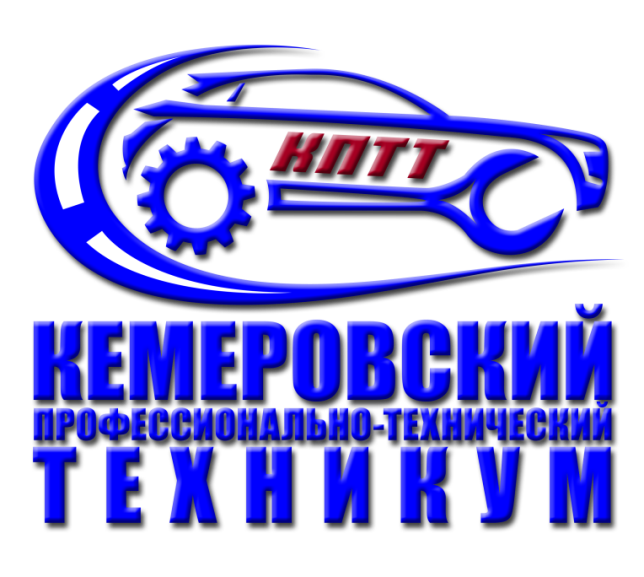 График сдачи демонстрационного экзамена
Структура расходов на проведение демонстрационного экзамена
оборудование и инструменты
расходные материалы
оплата труда главного эксперта
оплата труда экспертов
оплата проезда, проживания и питания экспертов 
оплата коммунальных расходов
амортизационные отчисления
Дополнения к структуре расходов на проведение демонстрационного экзамена
Питание участников и экспертов (дополнительные расходы по организации питьевого режима и кофе-брейков на площадке) 
Транспортные расходы (трансфер экспертной группы);
Приобретение, установка видеонаблюдения на экзаменационных площадках; (оснащение площадки видеооборудованием для онлайн-трансляции), расходы по организации онлайн трансляции ДЭ.
Канцелярские расходы, Закупка мебели, хозяйственного инвентаря, 
Аренда паспортизированных экзаменационных образцов (дефектоскописты);
Спецодежда, средства индивидуальной защиты
Закупка монтажных модулей (электромонтаж), 
Расходы на монтаж оборудования
Расходы на прокладку сети, 
Расходы на аренду оборудования
Расходы на ремонтные работы
наладка и техническое обслуживание станка
транспортные расходы по доставке и разгрузке материалов (плитка)
Оплата расходов на заготовки для изготовления детали 
Оплата расходов на закупку режущего инструмента
Горюче-смазочные материалы, запчасти
Предложения по переводу результатов ДЭ в экзаменационную оценку
! В качестве максимального балла предлагается сумма баллов по модулям демонстрационного экзамена на финале национального чемпионата
Внедрение демонстрационного экзамена-2018
44 образовательные организации
9 профессий 
ТОП-50
08.01.24 Мастер столярно-плотничных, паркетных и стекольных работ 
08.01.25 Мастер отделочных строительных и декоративных работ 08.01.26 Мастер по обслуживанию и ремонту инженерных систем жилищно-коммунального хозяйства  
15.01.32 Оператор станков с программным управлением 
15.01.33 Токарь на станках с числовым программным управлением,  15.01.34 Фрезеровщик на станках с числовым программным управлением 
15.01.36 Дефектоскопист 
18.01.33 Лаборант по контролю качества сырья, реактивов промежуточных продуктов, готовой продукции, отходов производства 
23.01.17 Мастер по ремонту и обслуживанию автомобилей
Количество образовательных организаций, программы ГИА которых завершились демонстрационным экзаменом в 2018 году (в разрезе 24-х регионов)
Количество выпускников образовательных организаций планируемых к сдачи ДЭ в июне 2018 года  (в разрезе 24-х регионов)
Прием в образовательные организации на начало учебного года   1288   человек
Распределение итоговых оценок по видам образовательных программ
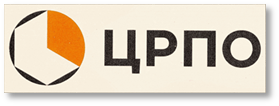 Цифры и результаты
Выбор 44-мя образовательными организациями конкретного КОД:
КОД 1 –11 ПОО
КОД 2 – 16 ПОО
КОД 3 – 26 ПОО
КОД 4 – 1 ПОО
Длительность процедур проведения демонстрационного экзамена в зависимости от применения комплекта оценочной документации в соответствии с компетенциями Ворлдскиллс, составила:

КОД 1 – от 5,5 до 22 часов
КОД 2 – от 4 до 18 часов
КОД 3 – от 2 до 9 часов
КОД 4 – 2 часа
Дипломы с отличием получили  
7,7% (84 чел.) от общего количества прошедших процедуру ДЭ
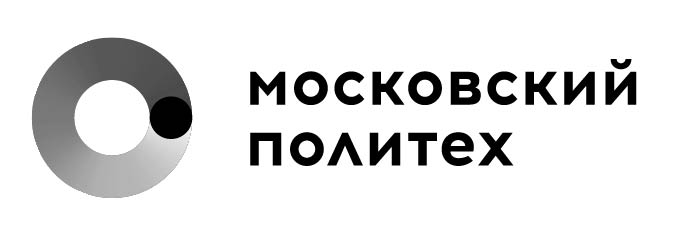 Колледжи, в которых будет проводиться демонстрационный экзамен в рамках ГИА в 2019 году
ДЭ в рамках ГИА-2019 год
23.01.2019
Страница 31
ДЭ в Приволожском Федеральном округе в 2019
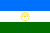 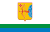 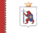 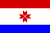 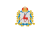 1280 чел.
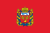 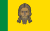 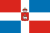 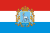 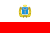 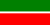 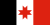 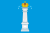 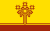 23.01.2019
Страница 33
ДЭ по профессии «Повар» в субъектах РФ
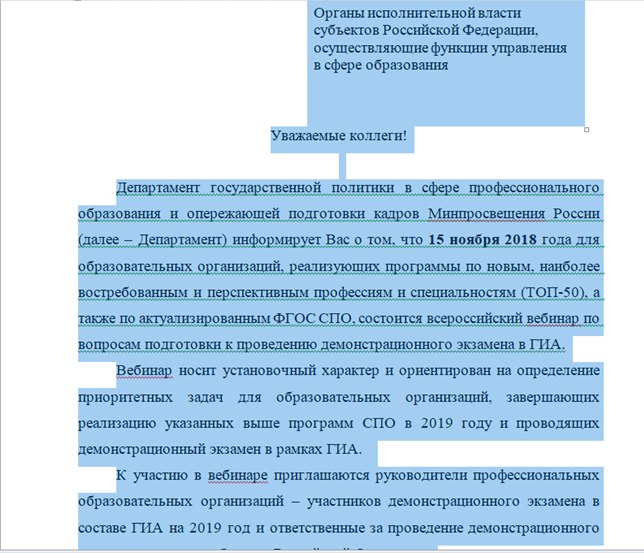 Страница 34
23.01.2019
Московский Политехнический университет
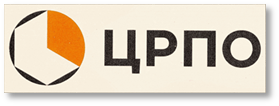 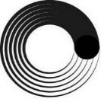 Благодарим за внимание!
Email: Fgos-top50@mail.ru
		Labor-dpo@mail.ru